Les jeudis de la pédiatrie
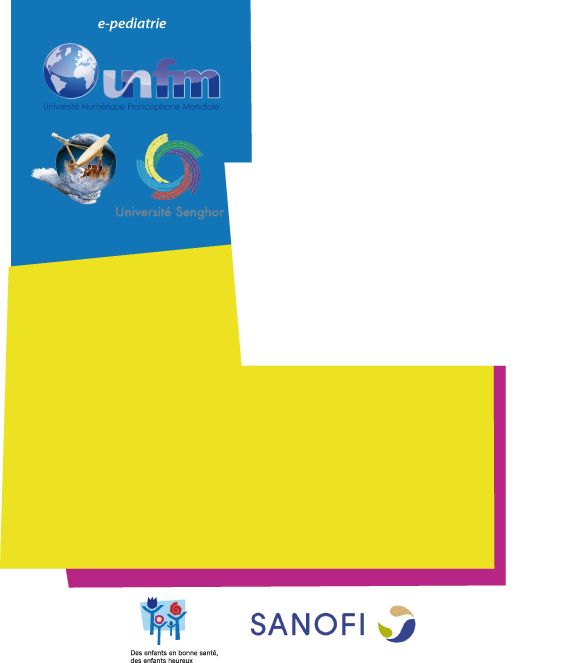 Session … 9 JUIN 2022 :         

Heure…………………12H00 (GMT)

Lieu……………………………….….

Salle………………………………….
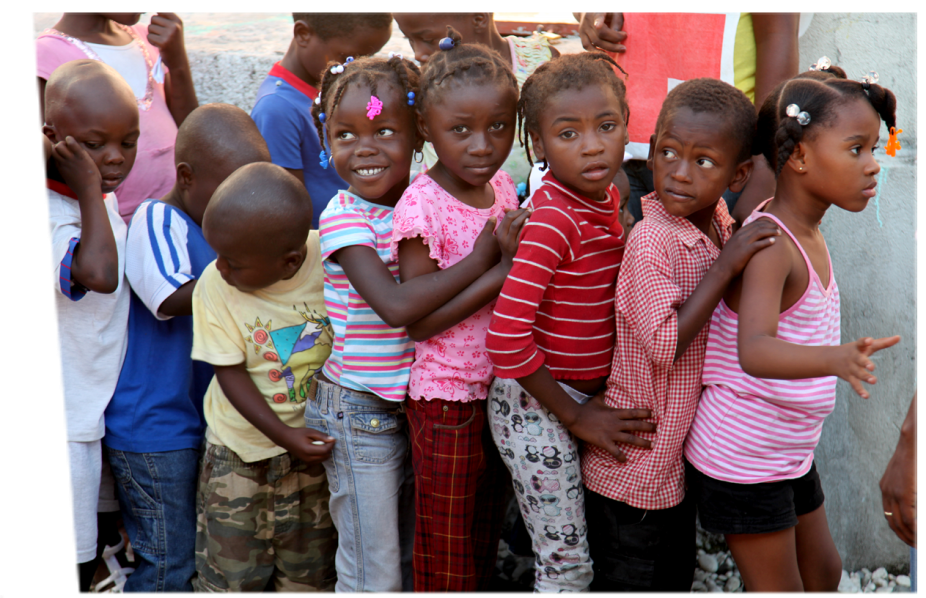 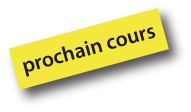 «Imagerie dans les douleurs abdominales de l’enfant»

Dr Mamadou NDIAYEMaitre-Assistant à la Faculté de Médecine et d’Odonto-Stomatologie de Bamako
Mali